Radiology RPT Information Session
RPT for 2025 – 2026
Reappointment, Promotion, and Tenure 
Jill McMahon, Radiology RPT Chair
Provide feedback & advice on materials & process
Taylor Pillar, Department RPT Administrative Support Person
Receives documents, contacts referees, provides feedback on process, final packet assembly
[Speaker Notes: Ask: Current rank, system (FT,HP,TS) and college]
Goals for this Session
Words of Wisdom
Look at the college specific guidelines/criteria as a first step
Use correct Form on Progress and Excellence (P&E)
Eloquent self-promotion is required
Team efforts are commendable, BUT highlight how YOUR role made a difference
Review a successful promotion packet from a recent candidate
Curated summaries of accomplishments in the academic portfolio give context and meaning. 
Ask for feedback (colleague, RPT member, etc.)
Some forms of excellence could fit into more than one category
At your discretion
Consider: Integration across Multiple Mission Functions (Form on P&E)
RPT and your appointment type
Appointment Types
Tenure System (TS)
Fixed Term (FT)
Health Programs (HP)
Clinical /Adjunct Non-prefix
Adjunct / Pre-fix
Research
Academic Specialist
RPT Processes
Reappointment & Tenure (TS Only)
Promotion – similar process for all tracks with some variations
Promotion Criteria
TS and FT non-Clinical faculty
Teaching
Scholarly Activity and Research
Service and Outreach
HP and Clinical FT faculty
Patient Care Services
Clinical and Preclinical Teaching
Scholarly Productivity and Research 
Institutional Service
CHM RPT Guidelines
COM RPT Guidelines
Radiology Department Guidelines
Sample of CHM Promotion Criteria
CHM RPT Guidelines
Found under Resources

CHM FT Clinical Criteria

CHM TS Criteria
Sample of COM Promotion Criteria
COM RPT Guides
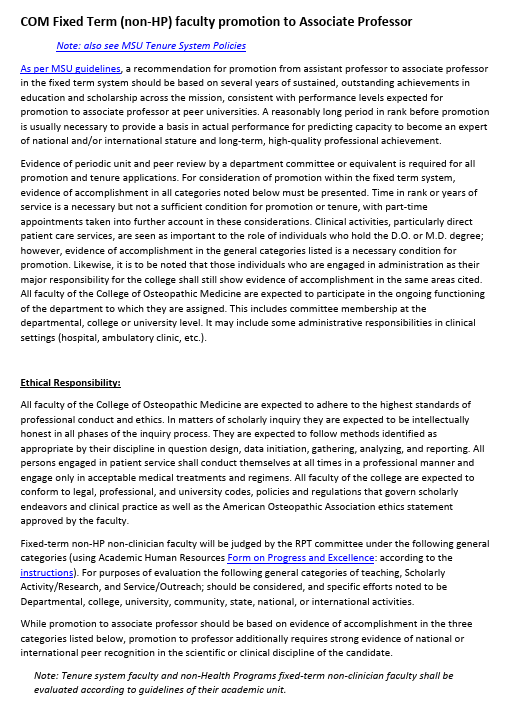 Sample of HP Promotion Criteria
Maximum of 500 pages
Strongly advise against long portfolio!!
[Speaker Notes: For CHM, get the form D off the website. Others]
Promotion Form on Progress & Excellence:
Appointment details, committee votes, reviewer information
Summary Information (Chair and Dean evaluation)
Summary Evaluation - detailed (Chair evaluation)
Detailed Reporting from candidate
Instruction
Research and Creative Activities
Academic Service
Clinical Service
[Speaker Notes: For CHM, get the form D off the website. Others use the university versions.]
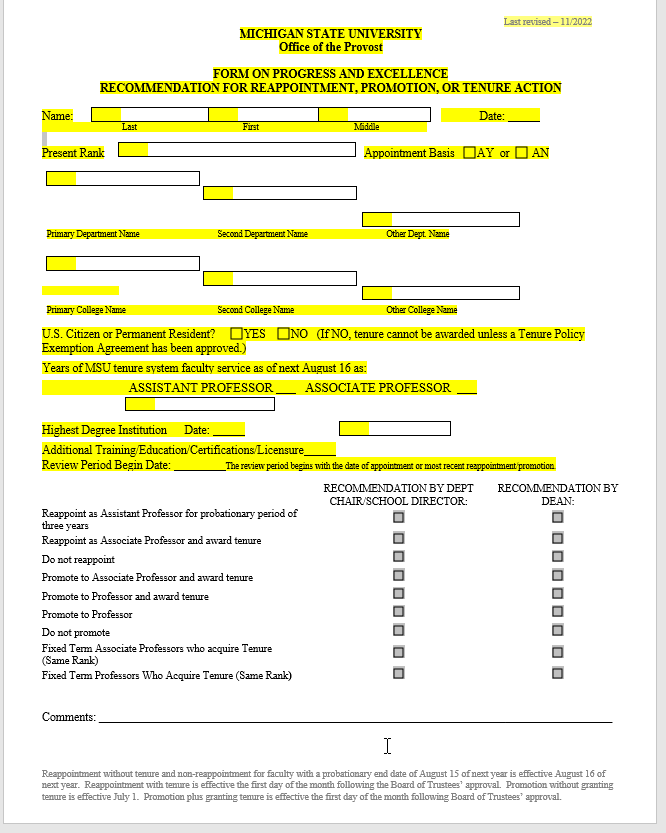 TS Promotion Form: Page 1
Candidate should fill out upper portion

If appointed with % effort in multiple colleges, notify Radiology RPT Committee
[Speaker Notes: For CHM, get the form D off the website. Others]
FT Promotion Form: Page 1
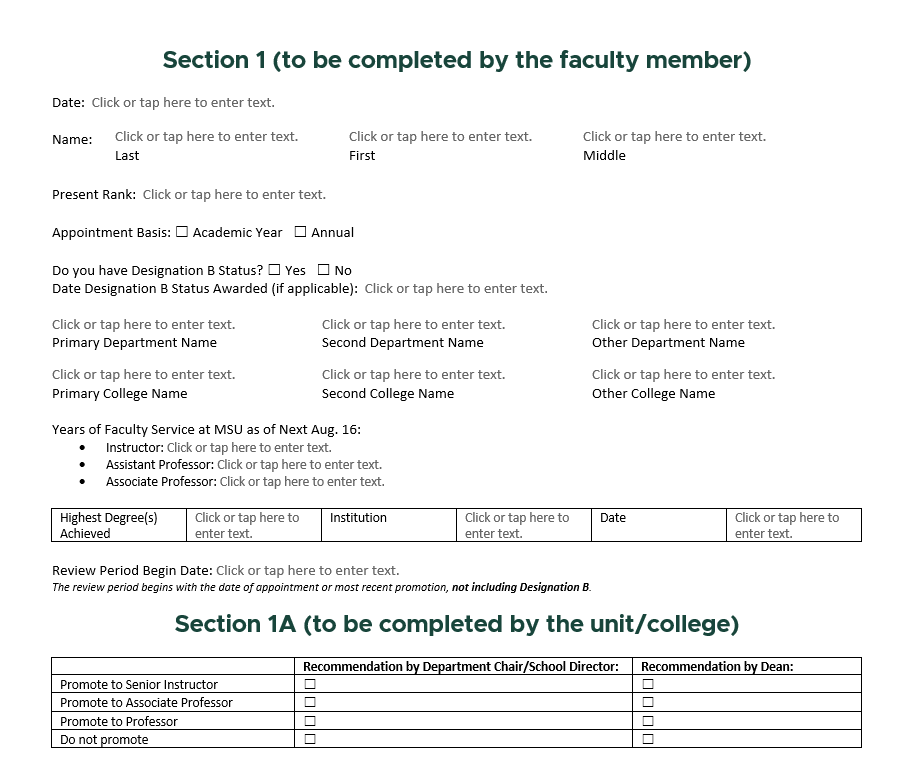 Form for FT – revised March 2025

If appointed with % effort in multiple colleges, notify Radiology RPT Committee
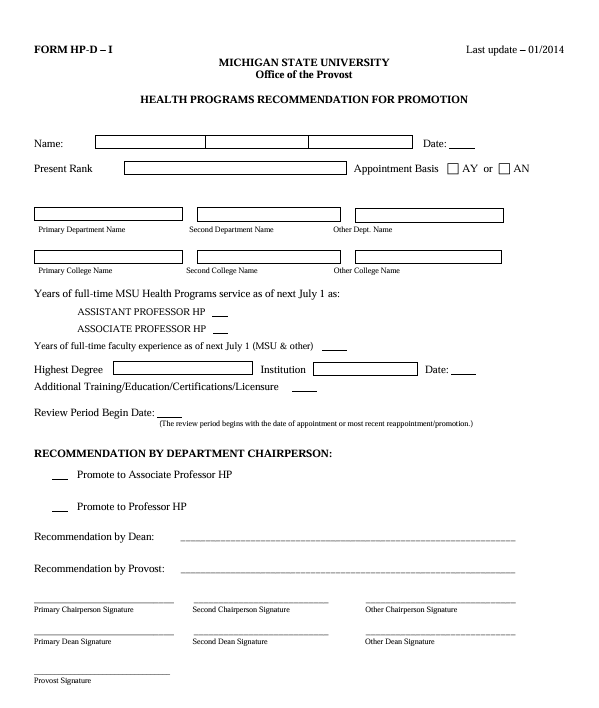 HP Promotion Form: Page 1
Candidate should fill out upper portion

If appointed with % effort in multiple colleges, notify Radiology RPT Committee
Promotion Form: Review Letters
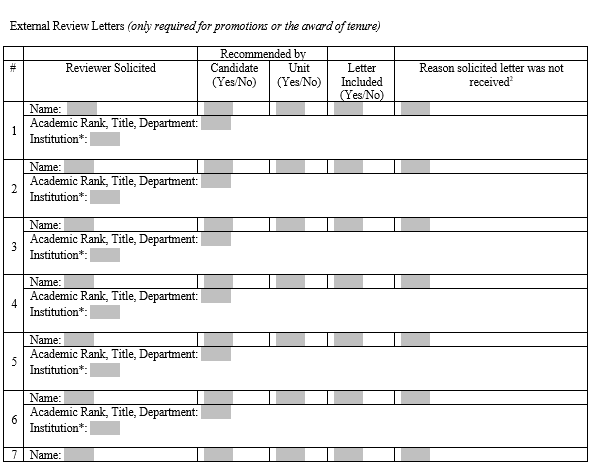 LEAVE BLANK!
RPT Staff: complete this page.
Candidate: Email LIST of potential reviewers to Radiology RPT Committee.
[Speaker Notes: For CHM, get the form D off the website. Others]
Promotion Form :Candidate should fill out assignment of time(TS)
[Speaker Notes: For CHM, get the form D off the website. Others]
HP and Clinical Promotion Form :Candidate should fill out assignment of time
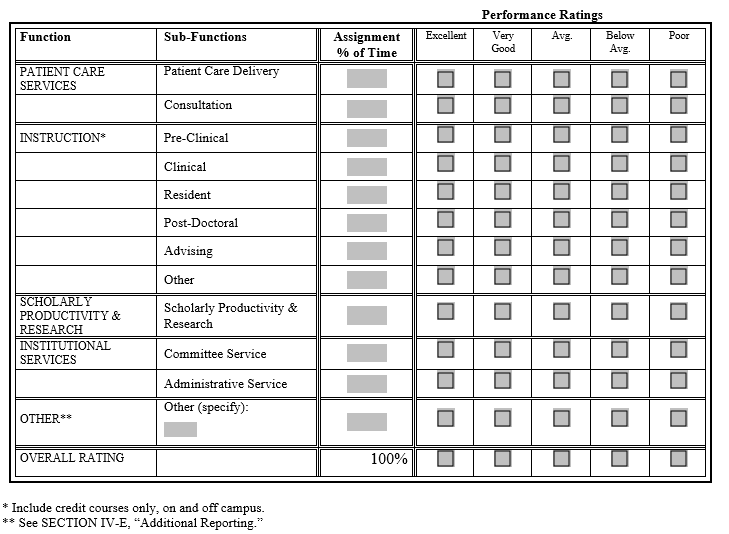 FT Promotion Form:Candidate should fill out assignment of time
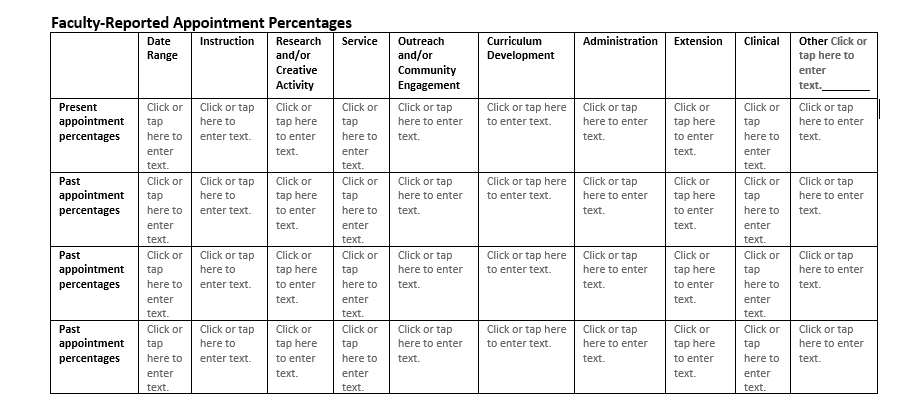 [Speaker Notes: For CHM, get the form D off the website. Others]
Promotion Form Candidate Sections
Fill out pages completely
Emphasize impact and significance throughout
Refer evaluators to portfolio 
FEEL FREE to provide brief excerpts or statements in Form on P&E including a summary of artifacts
Explain significance / impact of a particular award or recognition
[Speaker Notes: For CHM, get the form D off the website. Others]
Annual Reviews
Will be added in by Department
Reflective Essay (self-evaluation)
Describes your journey in academia as a narrative
Highlights how your accomplishments are significant & impactful 
Highlights how you have contributed to the university mission
Describes how you embody excellence
Can include future impact and direction to demonstrate upward trajectory
Teaching statement
Up to 5 pages in length (3-5 recommended)
Avoid listing and repeating your CV
Diversity, Equity, and Inclusion
Updates are in progress. Take credit for your efforts in this area. 
2024 RECOMMENDATIONS
Consistent with MSU Values and the Strategic Plan, a lens of DEI is integrated into the RPT review processes.
The university has issued: 
Recommendations for Writing and Evaluating Diversity, Equity, and Inclusion (DEI) in the Faculty Annual Review and Reappointment, Promotion, and Tenure (RPT) Process Council of Diversity Deans (CODD). 
The Faculty Handbook on RPT also includes a section on DEI
In accordance, CHM committees have endorsed:
A guidance document for addressing diversity, equity and inclusion in RPT deliberations
 A companion document that includes examples of activities that could be used as evidence of contributions to diversity, equity and inclusion in RPT dossiers.
MSU Policy External Letters
Minimum of 4 letters
Selected from candidate list and Chair’s list
More specific qualifications vary slightly by college, appointment system and rank
Can be someone you do not know, but can relate to your specialization
MSU External Letter Policy
Letters from leading scholars at peer institutions (Big 10) or similar
All external letters of reference solicited and received are included (limited to 6 for CHM)
If referee fails to or declines to submit a letter, this information shall become part of the packet
Solicitation is done through the Chair / Director Office
Candidate may not contact these referees
List of (External) Referees: Requirements
Professionally capable of assessing the candidate’s work objectively and comment on significance in the discipline 
Academic rank, at or above candidate’s desired rank
Available time to write a comprehensive review
In no case should this be a major advisor, especially research related
Limit colleagues you have collaborated with extensively (multiple co-authored papers, within your MSU dept, Residency director, etc).
Ideal Referees
Collaborator from professional committee
Publish similar works
Work in similar field, similar clinical focus or discipline
Work in a collaborating department (FT, HP)
List of Referees: Departmental Process
Candidate creates a list of 8 adequate scholars 

Candidate sends the top 6 of list in order of preference
To: RAD RPT Committee leaders / chairs and directors: Taylor Pillar / Dr. Delano or Dr. McCollum (Div. of Anatomy) / Jill McMahon
Details: Name, Title, Institution, Department, email, etc.
Include website link to share this with us

Chair/director will need to also have their own selected referees, be strategic in your list
Letters of Reference: ADDITIONAL
Additional letters solicited directly by candidate
Collaborators from MSU
Outside clinical collaborator that cannot fully address all promotion criteria
Outreach site
Instructor team
Include in academic portfolio
Letters of ReferenceMaterials needed for External Review
RECOMMEND TO LOOK AT THE CRITERIA REVIEWERS WILL BE USING TO ASSESS YOUR CANDIDACY
COVID-19 Statement
Optional
MSU Statements on COVID-19
Impact on productivity, invited lectures/conferences, engagement
Academic Portfolio
Regardless of your college (CHM or COM) use the CHM requirements for the template
1-2 brief paragraphs summarizing your case that the criterion is met
Titles of the artifacts that support your case in order
CHM has specific guidance for each appointment type & focus
COM has more latitude in what constitutes excellence / metrics
COM candidates use CHM portfolio structure & modify the categories to make your case for promotion
Organized documentation of your work
Summary of evidence
Evidence 
abstracts, conference proceedings
awards, emails, publication front page
excerpts, citations from others
notes of appreciation
candidate solicited letters 
any type of publication
Helpful tips
Indexed / Bookmarked
Highlight as needed, your name etc.
Provide enough to show evidence
Academic Portfolio: TEACHING EVALS
CHM guidance
Latitude on what is reported
Do not have to include every remark in the review period
Select comments that show excellence over the review period (not just one course from one year)
Tables, flow charts, or graphs can be created to showcase performance. These might be useful to copy up into the Form P&E.
Teaching excellence also can be from other sources aside from student evals.
Professional evaluations from colleagues or emails or award/nominations/recommendations can be used. 
Somebody adopting your teaching style or syllabus or lecture, etc.
Submitting Your Materials
Upload documents to your Microsoft Teams folder
Access through Teams app or by using MSU netID and password to log in to Office 365
Notify Taylor Pillar (jollifft@msu.edu) and Jill McMahon (jslade@msu.edu) via email or Teams message once you’ve uploaded a new document
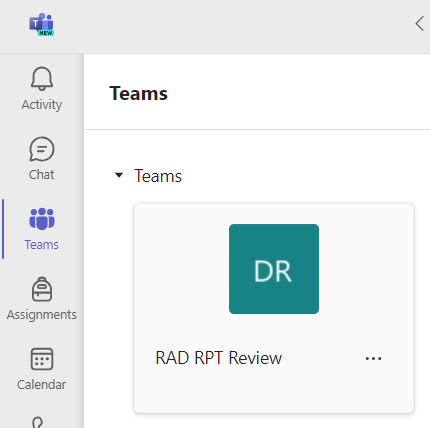 The Review Process
External referees evaluate evidence & makes recommendation
Department review committee evaluates evidence & makes recommendation to Chair / Director
Chair / Director reviews and makes recommendation to the Dean
Department administrator submits materials to College RPT Committee
College RPT Committee reviews and makes recommendation to Dean
Dean reviews and makes recommendation to Provost
Provost reviews and approves/disapproves
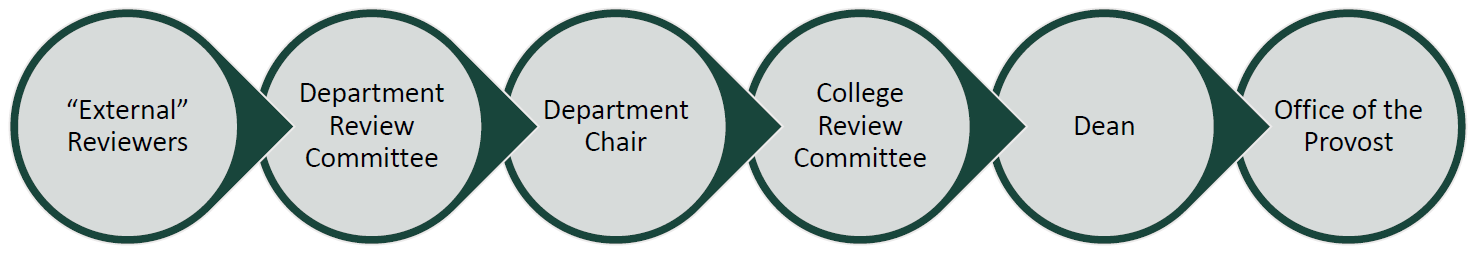 Radiology Department RPT Timeline
[Speaker Notes: (Reappointments do not require letters of reference) TS]
Resources
The Office of Faculty and Academic Staff Development (OFSAD, formerly the Academic Advancement Network)
Academic Career Path Events archive
Faculty Guide for Reappointment, Promotion, and Tenure Review
CHM RPT Guides
COM RPT Guides
College Mentoring Programs: COM CHM
Radiology RPT Teams page for declared candidates
Provost Statement on Faculty Tenure and Promotion
Next steps for upcoming promotion cycle
Notify department you are applying – 6/1/25 deadline
Email Taylor Pillar and Jill McMahon
jollifft@msu.edu, jslade@msu.edu

Referee list – 6/16/25
6 professional reviewers
Face pages of Form on Progress & Excellence

Documents for referees – 7/16/25
Common Pitfalls in RPT
Reflective essay not integrative, vision and significance absent
Not enough information for comprehensive review by referees
Leaving sections of Promotion Form blank
Incomplete sections of Promotion Form (providing a list, but no details)
Tables filled out incorrectly
Lack of ideal professional references
Limited documentation of evidence
Starting promotion process late
Limited scholarly activity
Disorganized and/or ineffective Academic Portfolio
Questions??